Projekt Bytového domu KM BETA
Autor: Karel Penznestadler, 12125
Vedoucí: Ing. Zuzana Kramářová, Ph.D.
Oponent: Ing. Hana Rusňáková
České Budějovice, únor 2017
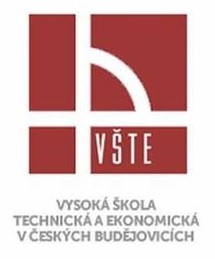 Obsah:
Motivace a důvody k řešení daného problému a cíl práce
Umístění objektu
Výběr objektu a Základní údaje o stavbě
Porovnání
Studie
Použité prvky KM BETA
Shrnutí a závěr
Motivace a důvody k řešení daného problému a cíl práce
Motivace a důvody k řešení daného problému:
Vlastní inspirace
Využití v Budoucnu
Netypická konstrukce
Cíl práce:
Projekt bytového domu pro stavební povolení
Použití prvků od společnosti KM BETA
4 x nadzemní podlaží  s bezbariérovým přístupem
min. 1 x bezbariérový byt
Umístění objektu:
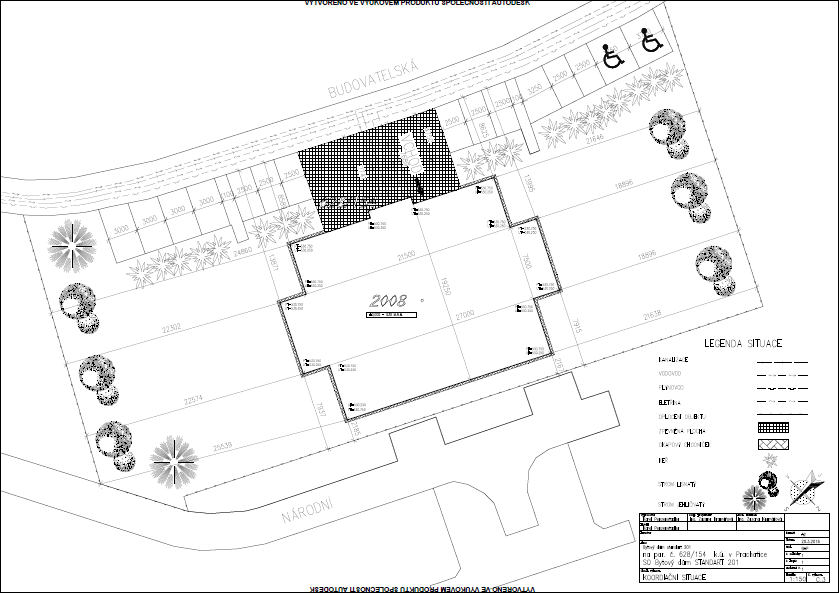 Kraj: Jihočeský
Obec: Prachatice
Ulice: Budovatelská
Informace o parcele:
Parcelní číslo:	628/154
Obec:	Prachatice [550094]
Katastrální území:
Prachatice [732630]
Číslo LV:	10001
Výměra [m2]:	2831
Obr. 1 – Umístění objektu
Zdroj: [vlastní]
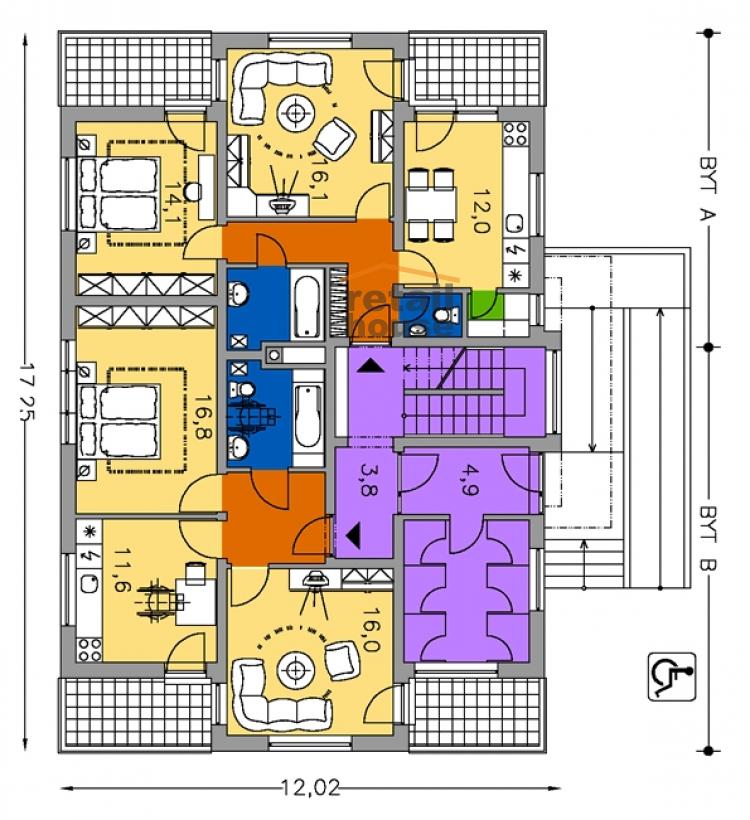 Výběr objektu a základní údaje o stavbě:
Inspirace z www.euroline.cz 
Katalog projektových řešení
Bytový dům STANDART 201
Schéma půdorysu 1.NP 

Počet podlaží: 4
Počet bytů: 8
Zastavěná plocha: 229,30 m2
Obestavěný prostor: 2 007 m2
Výška hřebene střechy: 9,96 m
Sklon střechy: 8
Plocha společných prostorů: 44 m2
Celková obytná plocha: 213,10 m2
Úžitková a podlahová plocha celkem: 372 m2
Obr. 2 – Schéma půdorysu 
zdroj: [www.euroline.cz]
Porovnání
Skutečnost
Návrh
Obr. 3 – Studie objektu 
zdroj: [www.euroline.cz]
Obr. 4 – Umístění objektu
Zdroj: [vlastní]
Studie:
2.NP, 3.NP, 4.NP
1.NP
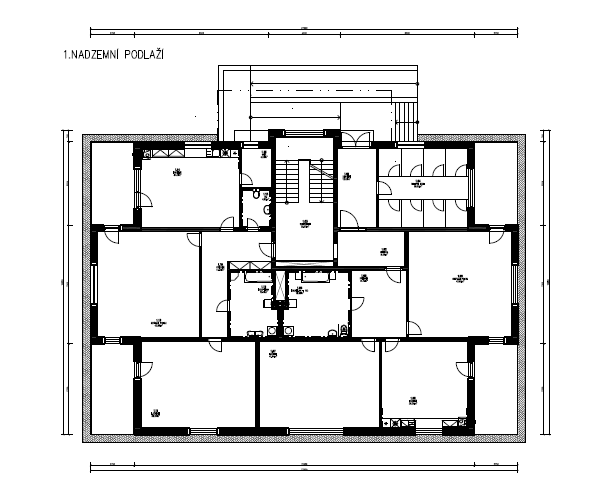 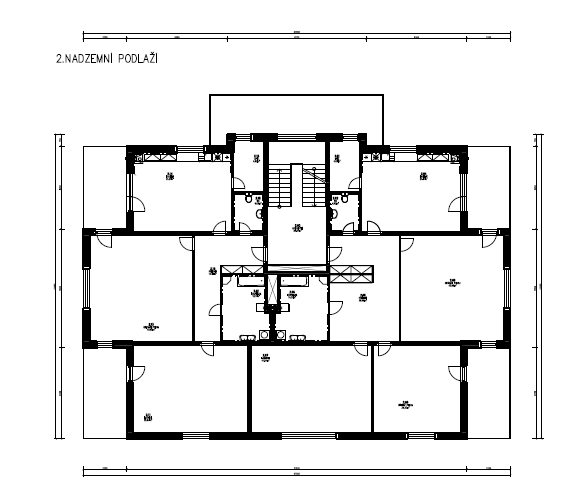 Obr. 6 – 2.NP, 3.NP, 4.NP
Zdroj: [vlastní]
Obr. 5 – 1.NP
Zdroj: [vlastní]
Použité prvky KM BETA:
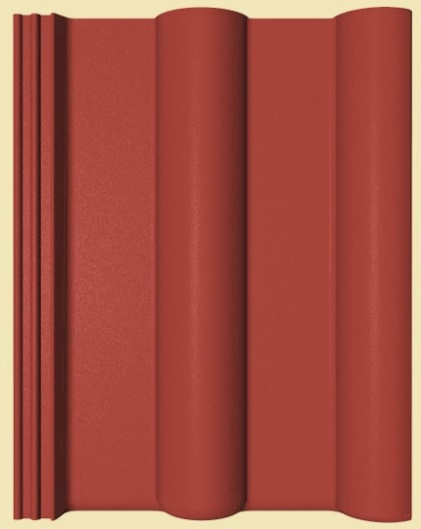 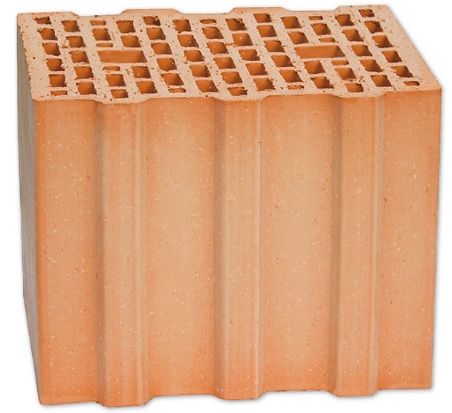 Kompletní systém pro hrubou stavbu
Zdivo 		– KMB PROFIBLOK
Překlady 		– KMB překlady
Strop 		– KMB keramické stropní nosníky Miako
	  		– stropní vložky KMB Miako
Střešní krytina 	– betonová taška KM Beta Hodonka
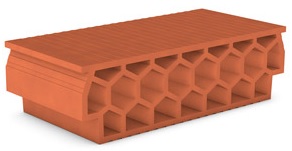 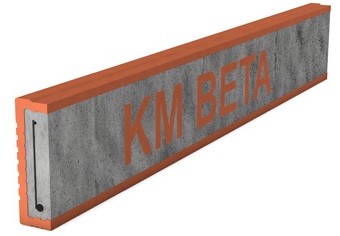 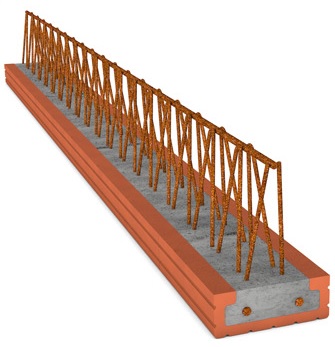 Obr. 7, 8, 9, 10, 11 – Použité prvky
Zdroj: [www.kmbeta.cz]
Shrnutí a závěr:
Projekt bytového domu
Pro stavební povolení
Použití prvků od společnosti KM BETA
4 x nadzemní podlaží  
Bezbariérový přístup
min. 1 x bezbariérový byt
Děkuji za pozornost
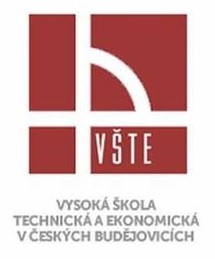 Doplňující dotazy:
Popište podle jaké normy se posuzují tepelně technické vlastnosti materiálů a jaké jsou požadavky této normy na základní konstrukce - obvodové stěny, střechy, u nevytápěného prostoru a jak se tyto požadavky aplikují u navrhovaných materiálů?
Popište jak byste definoval pojmy ”bytový dům s bezbariérovým řešením” a ”místnost”?
Odpověd na otázku Oponentovi
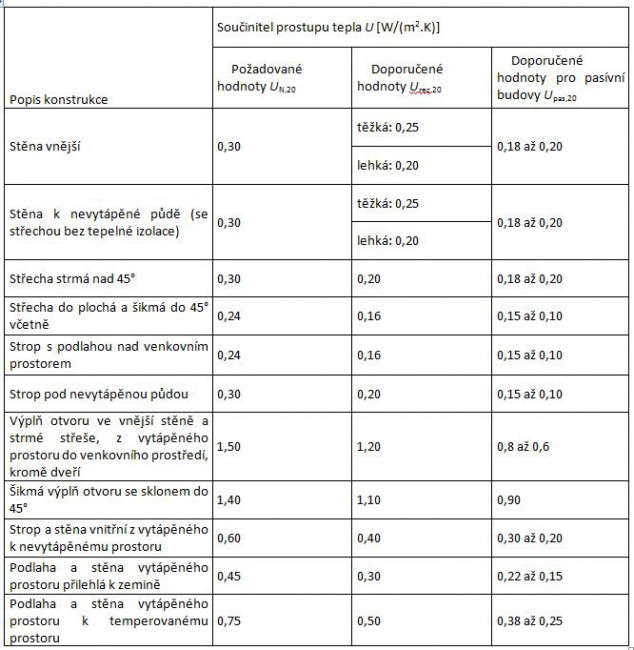 Odpověd na otázku vedoucího BP
Místnost:
Pro účely této vyhlášky se rozumí místností prostorově uzavřená část stavebního díla,vymezená podlahou, stropem nebo konstrukcíkrovu a pevnými stěnami. Vyhláška 268/209 technických požadavcích nastavby
Část bytu (zejména obývací pokoj, ložnice, jídelna), která splňuje požadavky předepsané touto vyhláškou, je určena k trvalému bydlení. ČSN 73 0540-1
Odpověd na otázku vedoucího BP
Bytový dům s bezbariérovým řešením
Bytový dům
Pro účely této vyhlášky se rozumí bytový dům, ve kterém více než polovina podlahové plochy odpovídá požadavkům na trvalé bydlení a je k tomuto účelu určena. Vyhláška 501/2006 Sb. O obecných požadavcích na využívání území
Stavba pro bydlení, ve které převažuje funkce bydlení. ČSN 73 0540-1
Bezbariérové řešení
Tato vyhláška stanoví obecné technické požadavky na stavby a jejich části tak, aby bylozabezpečeno jejich užívání osobami s pohybovým, zrakovým, sluchovým a mentálním postižením,osobami pokročilého věku, těhotnými ženami, osobami doprovázejícími dítě v kočárku nebo dítě dotří let (dále jen „osoby s omezenou schopností pohybu nebo orientace“). Vyhláška č. 398/2009 Sb.O obecných technických požadavcích zabezpečujících bezbariérové užívání staveb 
Bezbariérovým řešením se rozumí soubor územně technických a stavebně technických, zajišťujících samostatný pohyb a užívání staveb osobami s omezenou schopností pohybu a orientace, tzn. bez pomoci další osoby. ČSN 73 0540-1